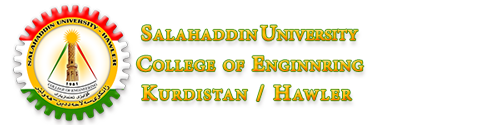 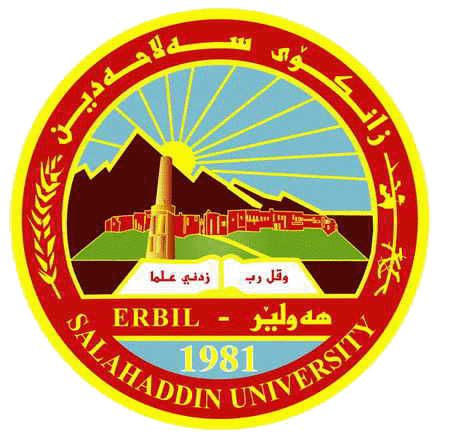 University of Sallahadin
College of Engineering
Electrical Engineering Dept.
Excel useful tips
Sarkar Jawhar
MSc in Electrical Engineering
sarkar.mhammed@su.edu.krd
1. Quickly Information
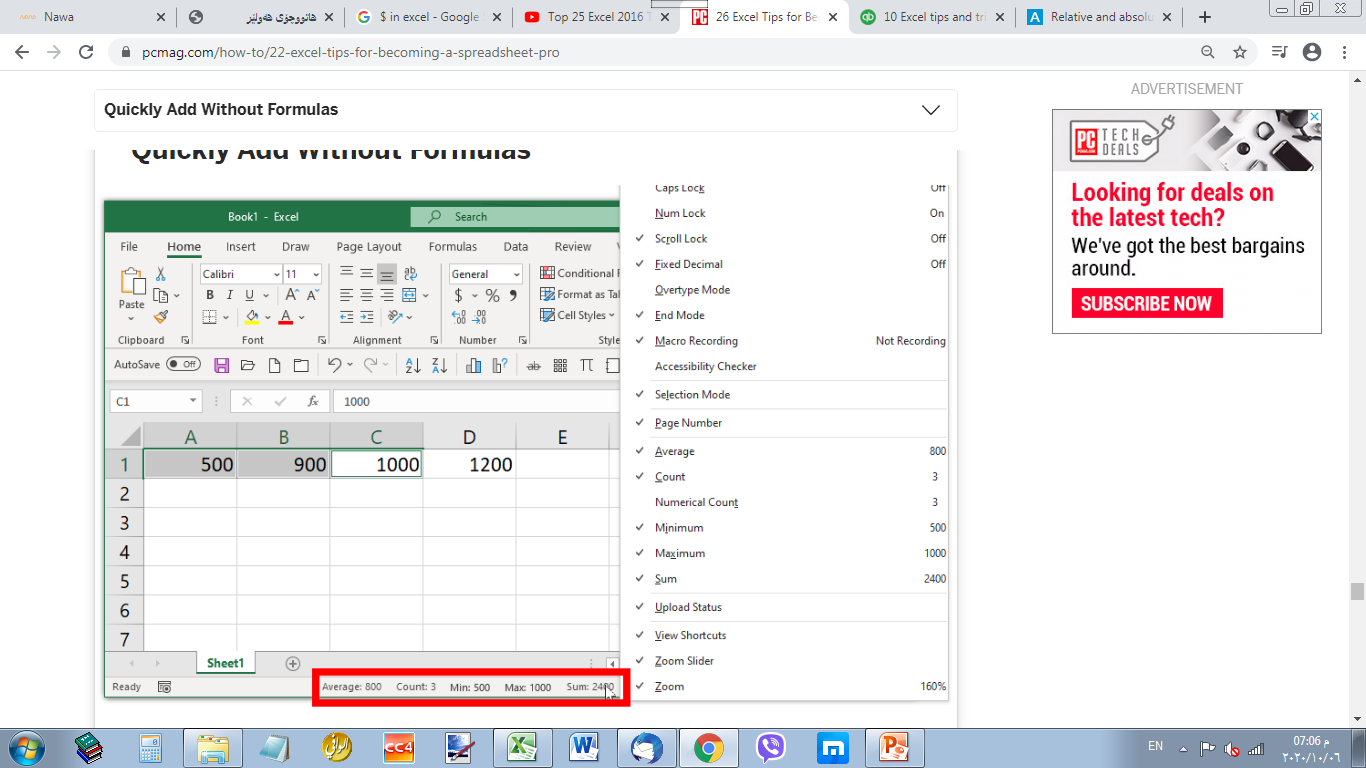 2
7. Auto Filter
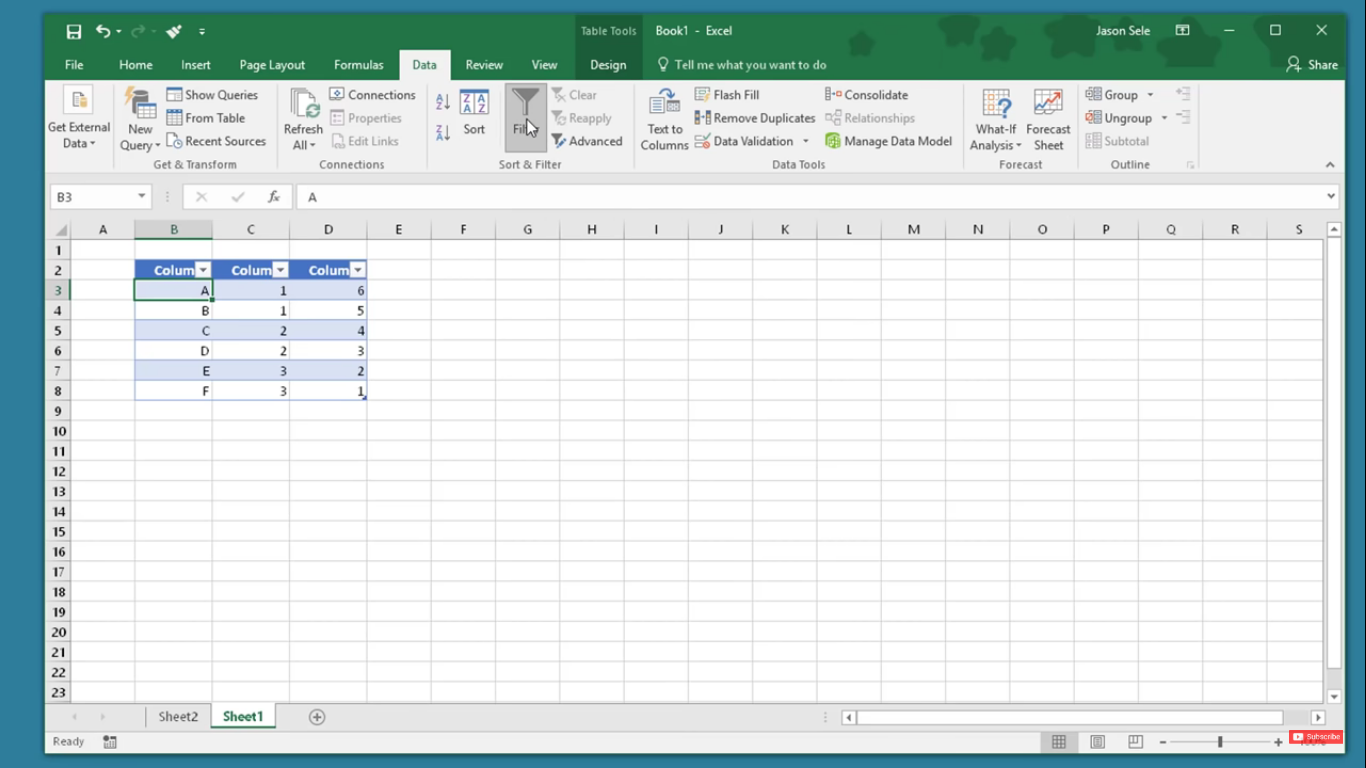 3
8. Absolute cell reference (with $)
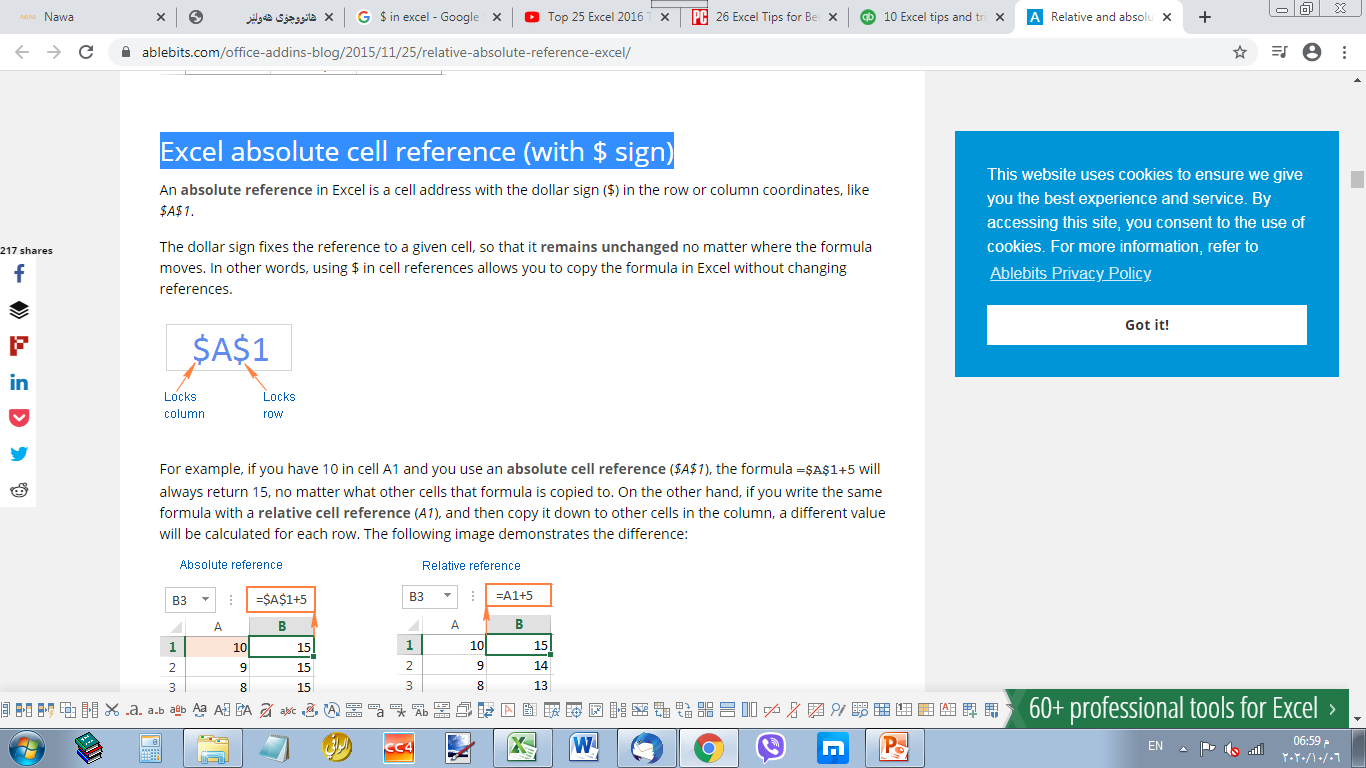 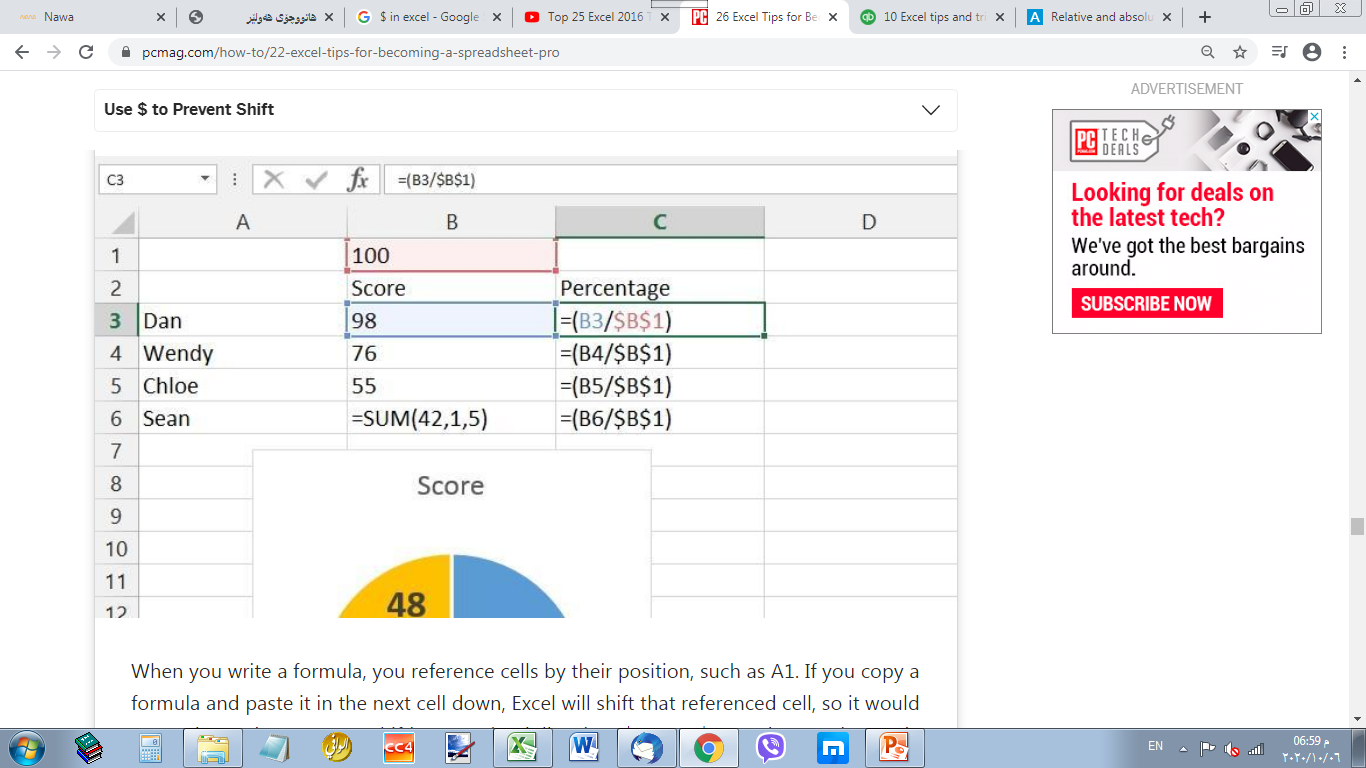 4
9. Quick Analyse Data
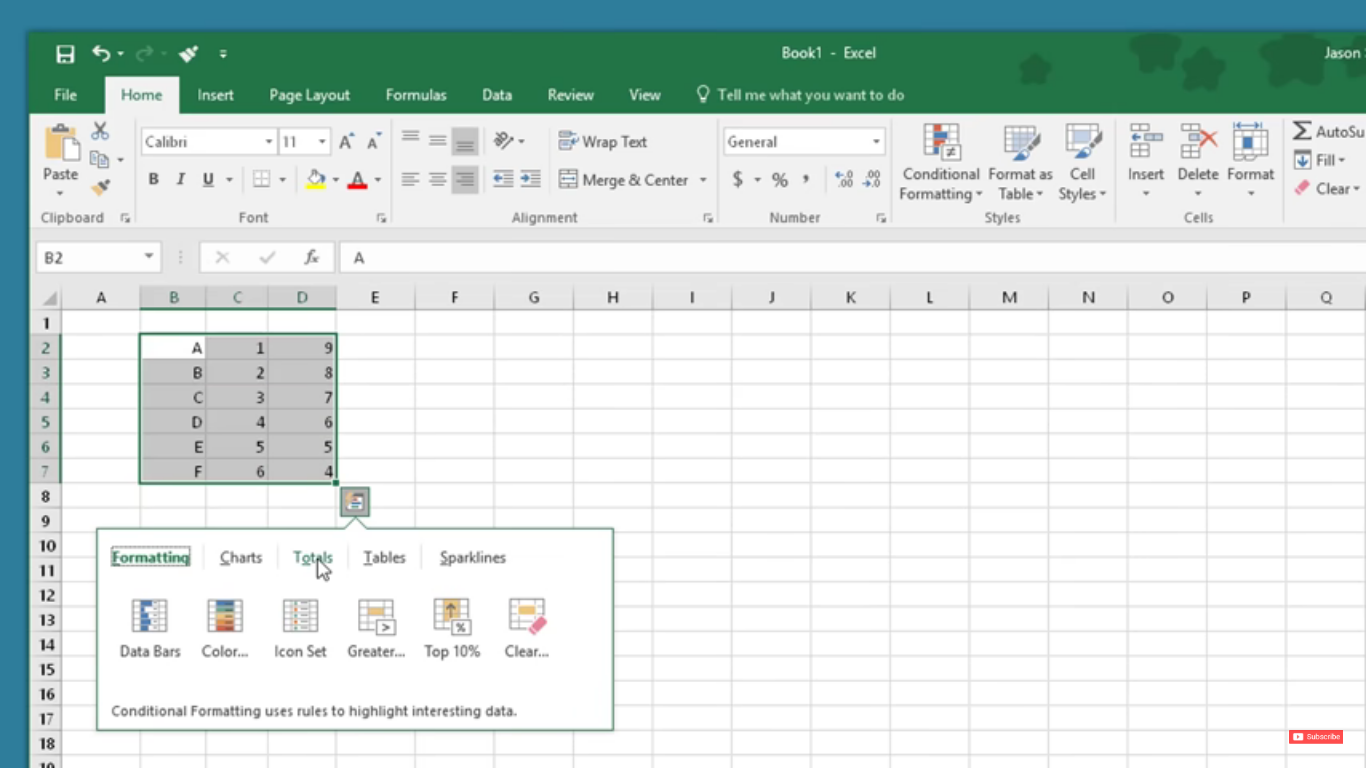 5
10. Goal Seek
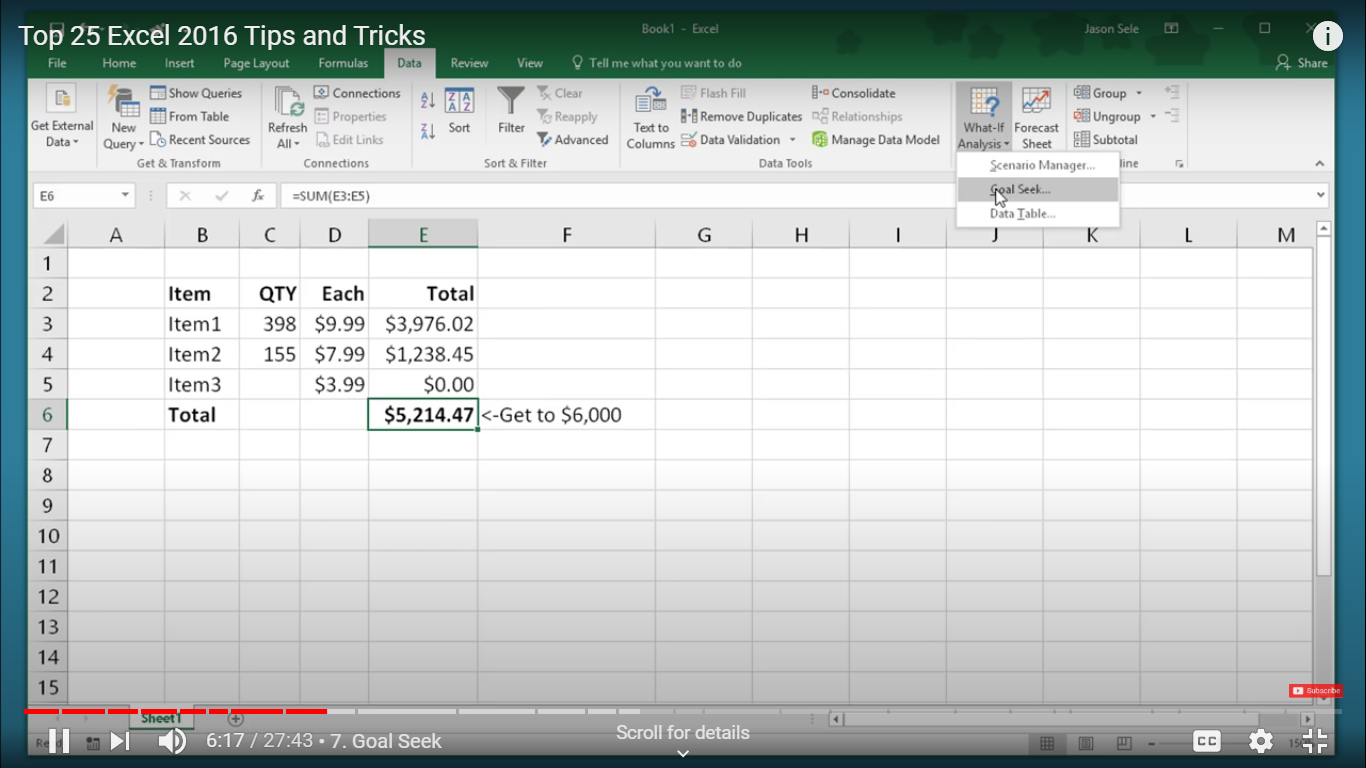 6